Ancient Greek for Everyone:A New Digital Resource for Beginning GreekUnit 6: Prepositions
2015 edition
Wilfred E. Major
wmajor@lsu.edu
Ancient Greek for Everyone
AGE Unit 6: Greek Prepositions
Prepositions in Greek for the most part work as they do in English. The principal difference is that the meaning and usage of a preposition change somewhat depending on the case of the noun. 
Remember that the four cases in Greek give a basic idea of how a noun functions in a sentence. 
Prepositions make the case usage more specific.
[Speaker Notes: http://www.youtube.com/watch?v=ITXrRHBA5OM - Schoolhouse Rock: Grammar Rock: Prepositions
Posted in YouTube multiple times]
Ancient Greek for Everyone
Greek Prepositions
Greek prepositions require their nouns to be in specific cases.  Prepositions govern nouns in the genitive, dative or accusative cases.
Greek prepositions at their root often indicate direction.  This chart shows the directions that each case generally indicates:
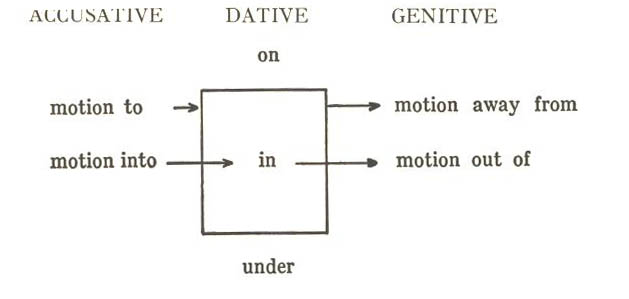 Ancient Greek for Everyone
Greek Prepositions
Three prepositions illustrate this dynamic:
 εἰς + acc. “into”   ἐν + dat. “in”   ἐκ + gen. “out of”
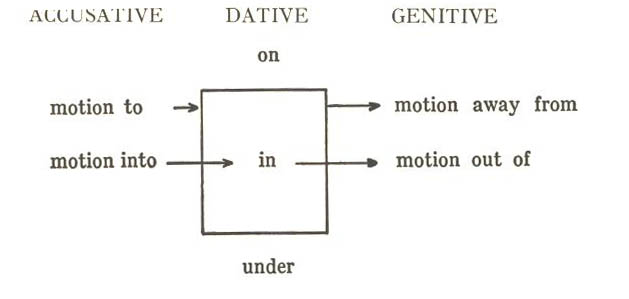 Ancient Greek for Everyone
Greek Prepositions
These prepositions normally do not bear an accent.
εἰς + acc. “into” εἰς τὸ στόμα “into the mouth” 
	εἰς can be shortened to ἐς: ἐς τὸ στόμα “into the mouth” 
ἐν + dat. “in” ἐν τῷ στόματι “in the mouth” 
ἐκ + gen. “out of” ἐκ τοῦ στόματος “out of the mouth” 
	but before a vowel, ἐκ becomes ἐξ:
ἐξ αἵματος “out of blood”
Ancient Greek for Everyone
ἀμφί, ἀμφ’ around
ἀνά, ἀν’ up
ἀντί, ἀντ’/ἀνθ’ back
ἀπό, ἀπ’/ἀφ’ from
διά, δι’ through
ἐπί, ἐπ’/ἐφ’ on
κατά, κατ’/καθ’ down
μετά, μετ’/μεθ’ with, after
παρά, παρ’ beside
περί about
πρό before
ὑπό, ὑπ’/ὑφ’ under
All other prepositions normally accent their final syllable. 
Spell it like it sounds! Prepositions frequently drop their final vowel before a word beginning with a vowel (except περί and πρό).
Ancient Greek for Everyone
Greek Prepositions
Prepositions normally accent their final syllable: 
	ἀπὸ τοῦ στόματος “from the mouth” 
On rare occasions, if they have an accent on their first syllable, then the object of the preposition comes before the preposition: 
	τοῦ στόματος ἄπο “from the mouth” 
Spell it like it sounds! Prepositions frequently drop their final vowel before a word beginning with a vowel: 
	ἀπὸ τῆς ἐλπίδος “from the hope” 
	ἀπ’ ἐλπίδος “from hope”
Ancient Greek for Everyone
ἀμφί, ἀμφ’ around
ἀντί, ἀντ’/ἀνθ’ back
ἀπό, ἀπ’/ἀφ’ from
ἐπί, ἐπ’/ἐφ’ on
κατά, κατ’/καθ’ down
μετά, μετ’/μεθ’ with, after
ὑπό, ὑπ’/ὑφ’ under
Spell it like it sounds! After a preposition drops its final vowel, the remaining consonant can merge with a rough breathing:  

ἀπὸ τοῦ αἵματος “from the blood”  ἀφ’ αἵματος “from blood”
Ancient Greek for Everyone
ἀμφί, ἀμφ’ around 
ἀνά, ἀν’ up 
διά, δι’ through
εἰς/ἐς into
ἐπί, ἐπ’/ἐφ’ against 
κατά, κατ’/καθ’ down, according to, throughout
μετά, μετ’/μεθ’ after 
παρά, παρ’ toward
περί about
πρός to
ὑπέρ above 
ὑπό, ὑπ’/ὑφ’ under
prepositions with nouns in the accusative case
Ancient Greek for Everyone
ἐν in
ἐπί, ἐπ’/ἐφ’ on
παρά, παρ’ beside 
περί about 
πρός to 
σύν with
prepositions with nouns in the dative case
Ancient Greek for Everyone
ἀντί, ἀντ’/ἀνθ’ opposite  
ἀπό, ἀπ’/ἀφ’ from
διά, δι’ through
ἐκ, ἐξ from 
ἐπί, ἐπ’/ἐφ’ on 
κατά, κατ’/καθ’ down
μετά, μετ’/μεθ’ with 
παρά, παρ’ beside 
περί about
πρό before 
πρός to 
ὑπέρ over  
ὑπό, ὑπ’/ὑφ’ under, by
prepositions with nouns in the genitive case
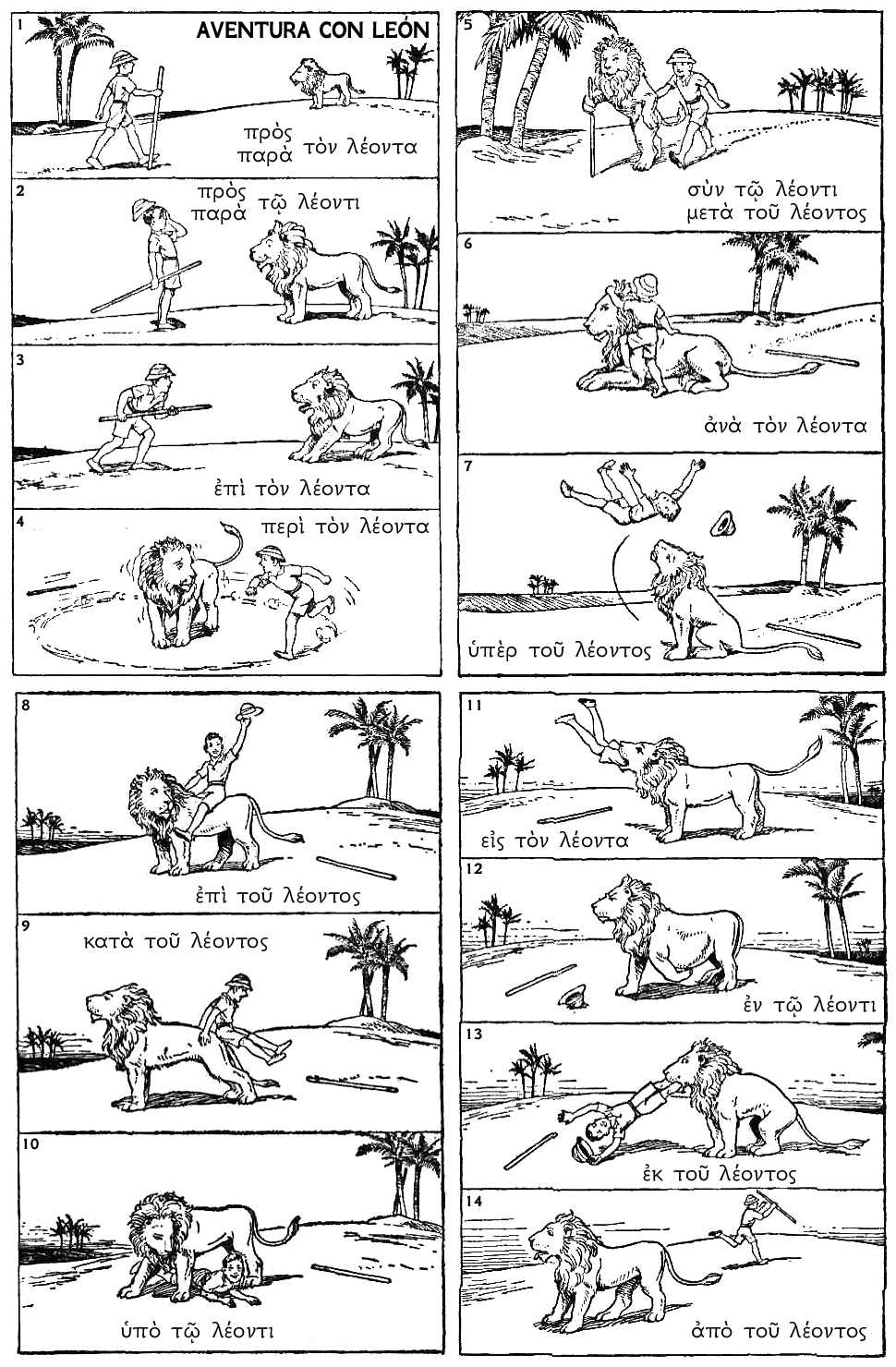 [Speaker Notes: http://www.uncg.edu/cla/LionPrepGrk.html]
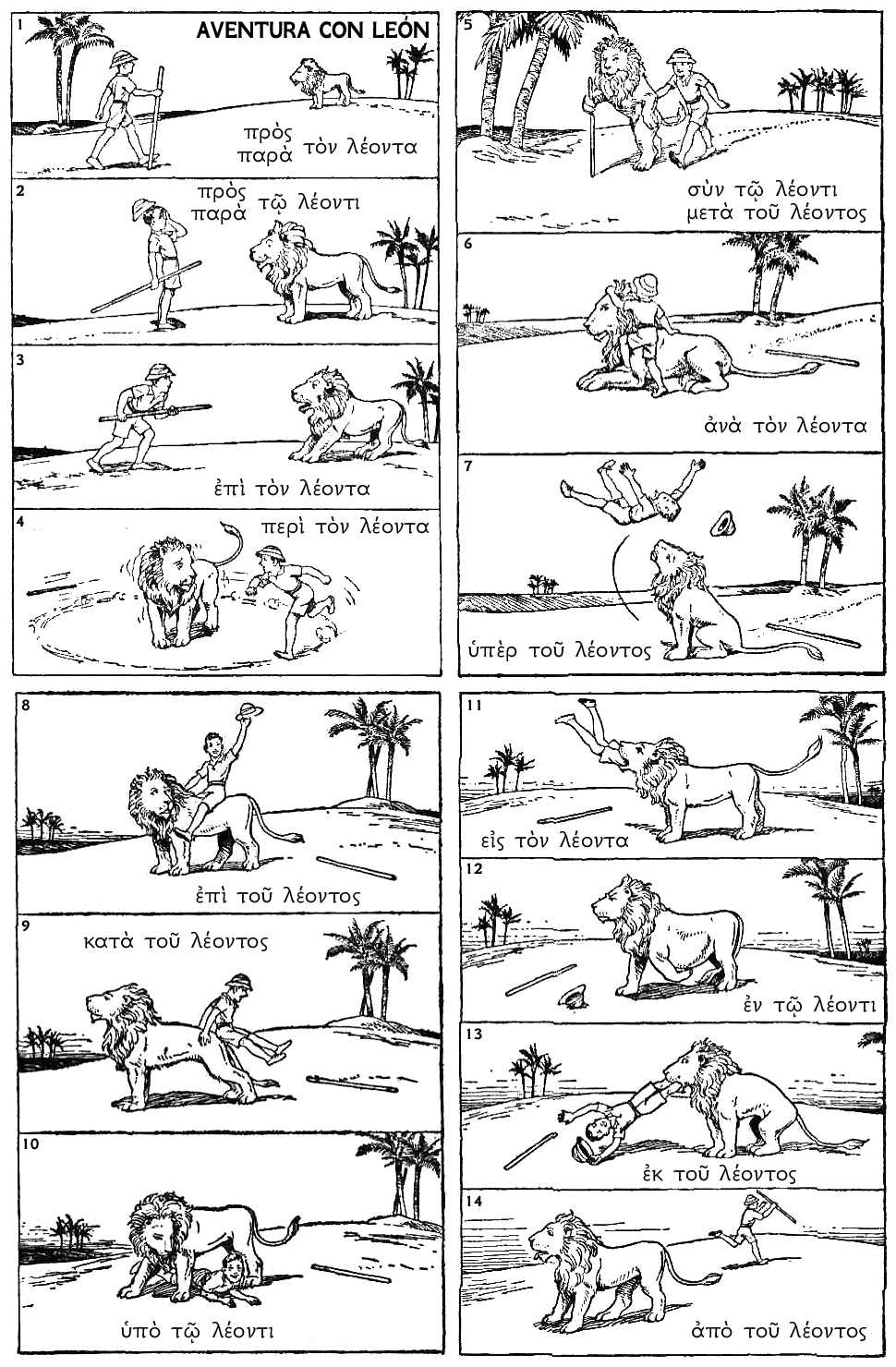 [Speaker Notes: http://www.uncg.edu/cla/LionPrepGrk.html]
Ancient Greek for Everyone
prepositions without a lion
ἀμφί around 
ἀντί opposite
διά through 
πρό before
Ancient Greek for Everyone
ἀμφί, ἀμφ’ around
ἀνά, ἀν’ up
ἀντί, ἀντ’, ἀνθ’ opposite
ἀπό, ἀπ’, ἀφ’ from
διά, δι’ through
εἰς into
ἐκ, ἐξ out of
ἐν, ἐγ-, ἐμ- in
ἐπί, ἐπ’, ἐφ’ on
κατά, κατ’, καθ’ down
μετά, μετ’, μεθ’ with, after
παρά, παρ’ beside 
περί about
πρό (ο can contract) before
πρός to 
σύν, συγ-, συμ-, συλ- with
ὑπέρ above
ὑπό, ὑπ’, ὑφ’ under
Prepositions often double as prefixes for verbs. 
When they are attached to verbs, their final vowels can drop 
and/or the adjacent consonant assimilates to the first sound of the verb.
Ancient Greek for Everyone
Building a Greek verb
Some verbs in the vocabulary from Unit 2 have prefixes: 
ἀνίστημι (ἀνα + ἵστημι) raise, appoint 
ἀποδίδωμι (ἀπο + δίδωμι) give back 
ἀφίημι (ἀπο + ἵημι) let go, allow, forgive  
ἐπιτίθημι (ἐπι + τίθημι) put on 
καθίστημι (κατα + ἵστημι) set down, establish
παραδίδωμι (παρα + δίδωμι) hand over, deliver
πάρειμι (παρα + εἰμί) be present 
παρίστημι (παρα + ἵστημι) present 
προστίθημι (προς + τίθημι) add το
Ancient Greek for EveryoneUnit 6 Vocabulary: Classical
ἀμφί around 
ἀνά up 
ἀντί opposite 
ἀπό from 
διά through  
εἰς into 
ἐκ, ἐξ out of 
ἐν in 
ἐπί οn
κατά down 
μετά with, after 
παρά beside 
περί about 
πρό before 
πρός to 
σύν with 
ὑπέρ above 
ὑπό under
Ancient Greek for EveryoneUnit 6 Vocabulary: NT
ἄχρι(ς) until
ἀπό from 
διά through 
εἰς into
ἐκ, ἐξ out of 
ἐν in 
ἐπί οn 
κατά down
μετά with, after 
παρά beside 
περί about 
πρό before  
πρός to 
σύν with 
ὑπέρ above
ὑπό under
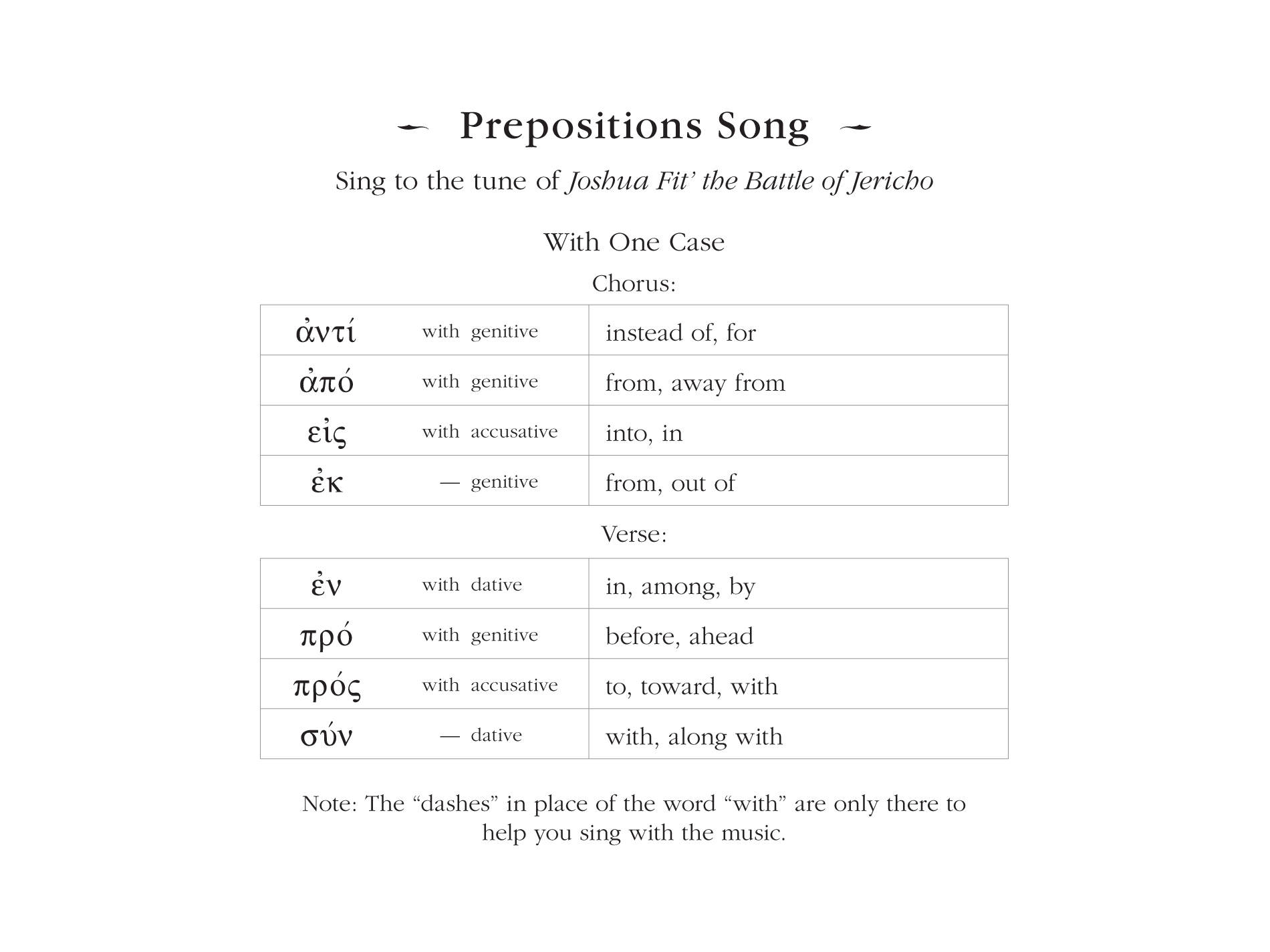 [Speaker Notes: Kenneth Berding. Sing and Learn New Testament Greek (Zondervan, 2008). Does not include ἀμφί or ἀνά]
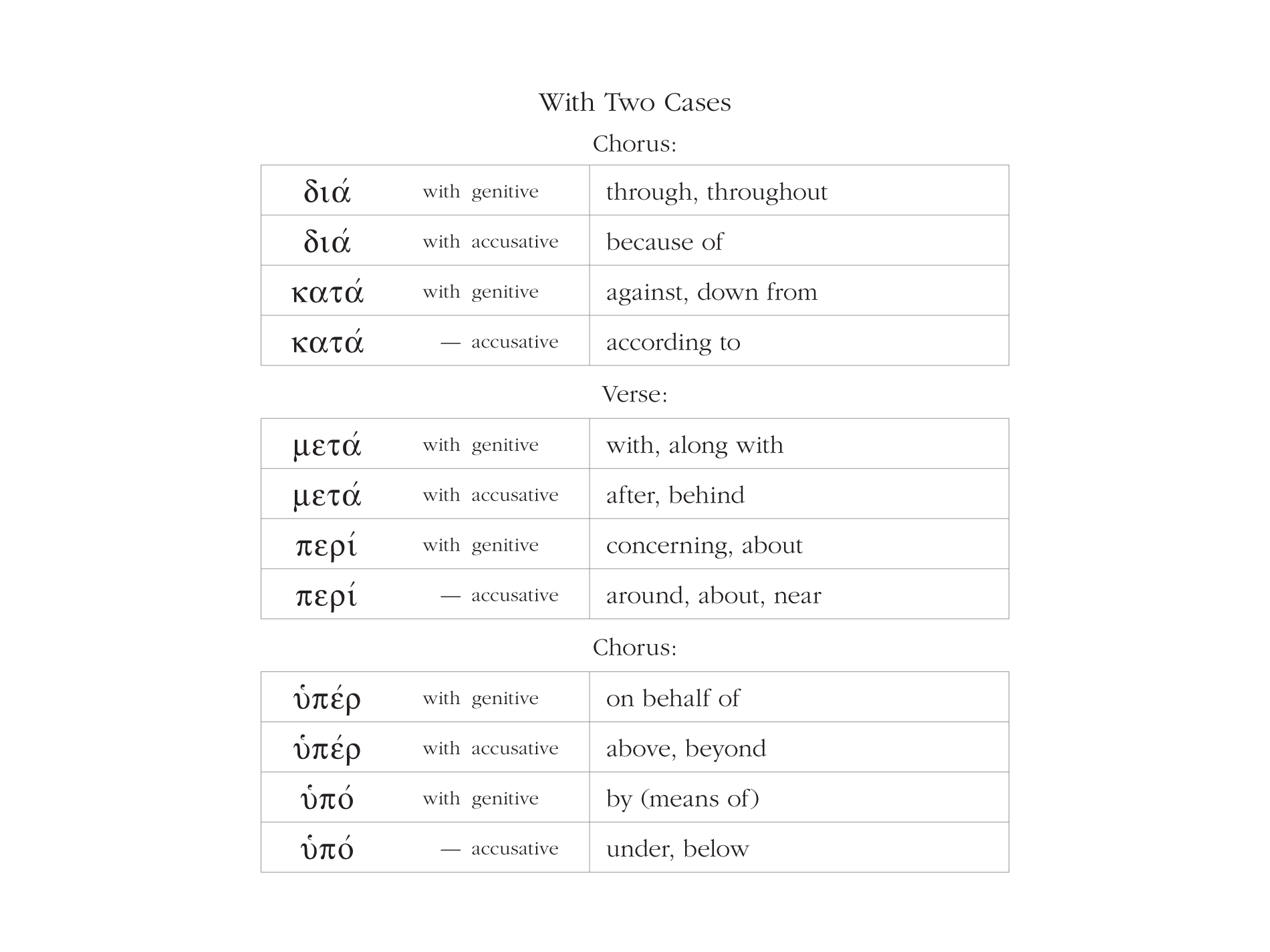 [Speaker Notes: Kenneth Berding. Sing and Learn New Testament Greek (Zondervan, 2008). Does not include ἀμφί or ἀνά]
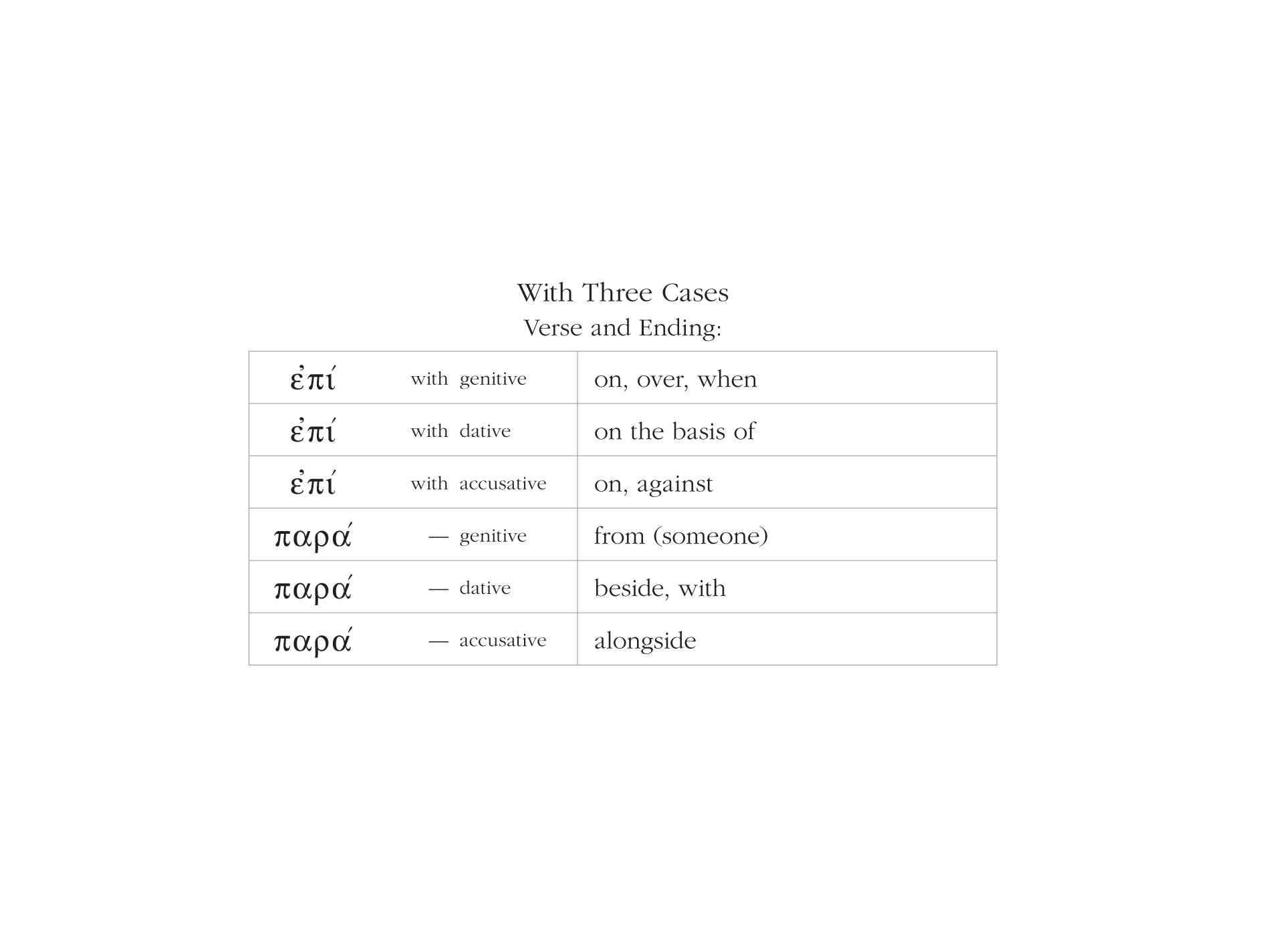 [Speaker Notes: Kenneth Berding. Sing and Learn New Testament Greek (Zondervan, 2008).  Does not include ἀμφί or ἀνά]